コンプレッサーの性能評価　　　2011年5月16日　沖田博文
目的
JARE 52で持ちこんだ赤外線カメラTONIC2のコンプレッサーが所定の性能を有しているかどうか検証する。
実験方法
デジタルマルチメーター(HP E2373A)を用いてコンプレッサーが動作している時の電流・電圧の実効値を測定する。
コンプレッサーの諸元
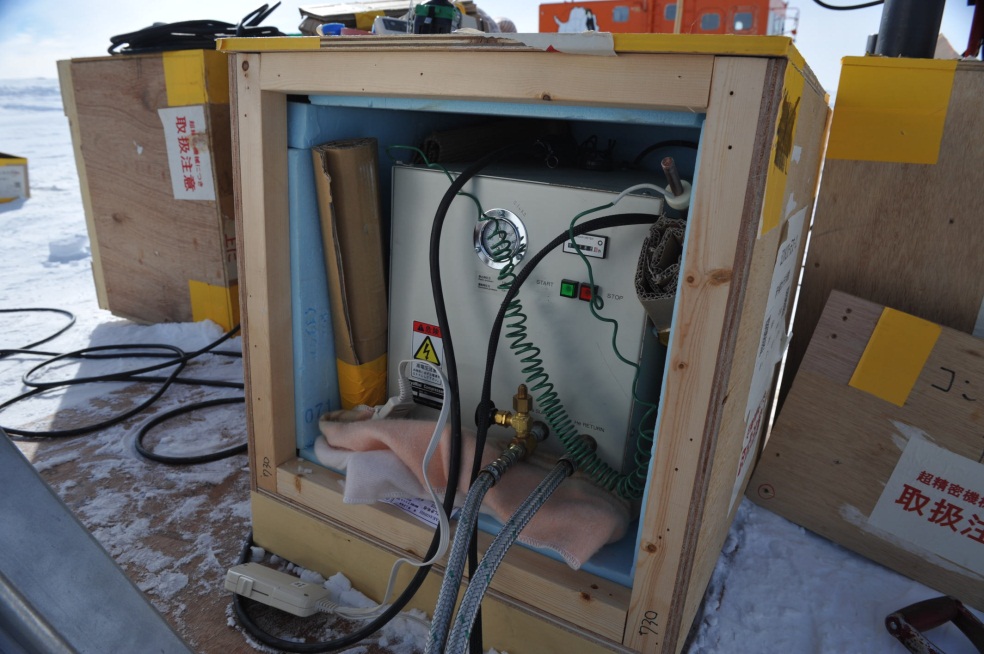 IWATANI INDUSTRIAL GASES CORP.
MODEL  CA201
電源 100V, 1φ
周波数 50/60Hz
電力 0.7/0.8kW
重量 36kg
実験結果
※MA10112-92がJARE52で南極に持ち込んだコンプレッサー。
考察
南極に持ち込んだMA10112-92の消費電力は定格・同等の製品に比べても約0.1kW小さいことが判明した。ここから単純に考えると、冷却能力は定格の約85%しかないことになる。2010年夏の性能評価の時を振り返ると、光学暗室での実験では温度上昇が見られず、実習室・屋上ドームでの実験から温度上昇が見られていた。コンプレッサーがMA10190-02からMA10112-92に替わったことが原因ではないだろうか？ただしMA10112-92は一度南極に持ち込んだ物であり、南極が原因で故障したという可能性も否定出来ない。
しかしいずれにせよ、現在見られる冷却能力不足の原因の1つはコンプレッサーの不調であることが判明した。